Monday December 10, 2018
Learning Target:
I will review the basic concepts of genetics.
Science Starter: 1.  Pick up the Genetics Unit 4 Review(You may use your Genetics Workbook)2.  Superhero Genetics Handout
Success Criteria:
I know how to explain the basic concepts of genetics.
Agenda:
12/12—Unit 4 Vocabulary Quizizz
12/13—Unit 4 Genetics DCA
Good Things
Rater Check in

Amoeba Sisters: Alleles and Genes
Genetics Unit 4 Review (Due Wednesday)
Superhero Genetics 
(Extra Credit—Due Thursday)

6.  Launch
Launch
Do the Right Thing Even When No One is LOOKING!
Tuesday December 11, 2018
Learning Target:
I will review the basic concepts of genetics.
Science Starter: 1.  You will work in groups of 22.  Laptop and Login to Google Classroom
Success Criteria:
I know how to escape the 4 lock genetics breakout.
Agenda:
12/12—Unit 4 Vocabulary Quizizz
12/13—Unit 4 Genetics DCA
Good Things
Rater Check in

Genetics Breakout in Google Classroom
Genetics Unit 4 Review (Due Wednesday)
Superhero Genetics 
(Extra Credit—Due Thursday)

6.  Launch
Launch
Do the Right Thing Even When No One is LOOKING!
Wednesday December 12, 2018
Learning Target:
I will review the basic vocabulary concepts of genetics.
Science Starter: 1.   Laptop and Login to QuizizREMINDER:Workbook due tomorrow
Success Criteria:
I know how to define all of the vocabulary for the genetics unit.
Agenda:
12/13—Unit 4 Genetics DCA
Good Things
Rater Check in

Genetic Quizizz (Code--
Genetics Unit 4 Review (Due Wednesday)
Superhero Genetics 
(Extra Credit—Due Thursday)

6.  Launch
Launch
Do the Right Thing Even When No One is LOOKING!
Thursday December 13, 2018
Learning Target:
I will master the basic concepts of genetics.
Science Starter: 1.  Turn in your Genetics Workbook2. Extra Credit DUE
Success Criteria:
I know how to explain the concepts for the genetics unit.
Good Things
Rater Check in

Genetics Video
Workbook Due TODAY 
Superhero Genetics 
(Extra Credit—Due Today)

6.  Launch
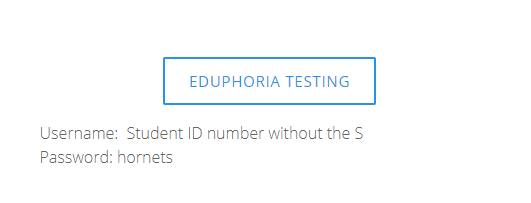 Agenda:1.  Unit 4 DCA (ON Paper)2.  Unit 4 DCA (Computer)3.  Turn in your DCA 4.  Read quietly or work on Superhero Genetics
Launch
Do the Right Thing Even When No One is LOOKING!
Friday December 13, 2018
Learning Target:
I will master the basic concepts of genetics.
Science Starter: 1. Return all papers2.  Graph paper
Success Criteria:
I know how to explain the concepts for the genetics unit.
Good Things
Rater Check in

Workbook pg. 15

You will need to make 3 graphs on the graph paper.  (1 per TEK)

Launch
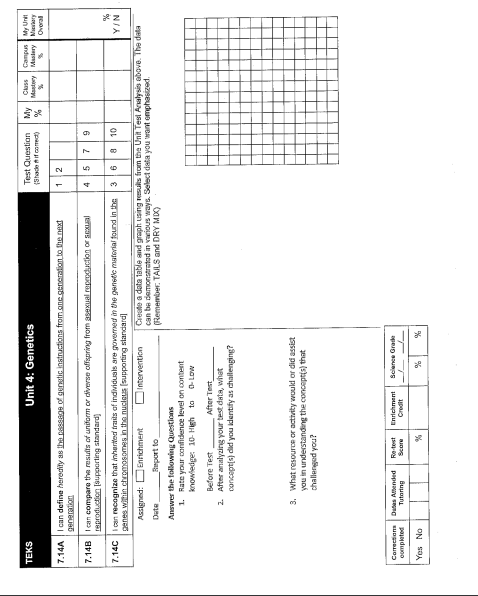 Launch
Do the Right Thing Even When No One is LOOKING!